«Практики современного урокапо иностранному языку».Выполнила : учитель МБУ «Школа №40» Бояркина Т.Н.
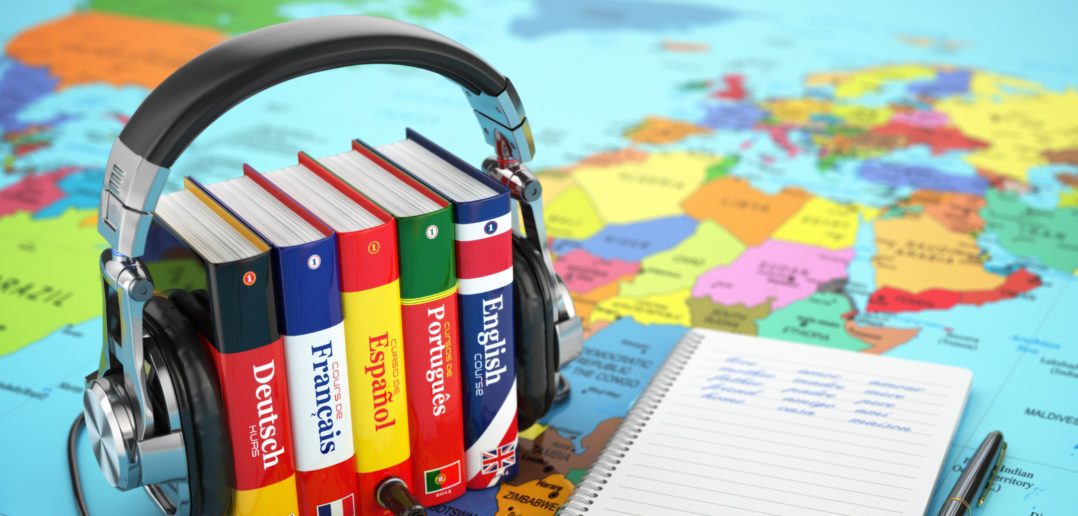 Новая образовательная парадигма выдвигает на первое место не знания, умения и навыки, а личность ребёнка, её развитие посредством образования.
На современном этапе обучения существуют уже хорошо зарекомендовавшие себя методики и технологии.
-  игровая технология
 -  икт технологии
-   кейс-технология
-   метод проектов
-   здоровьесберегающие технологии
технология интерактивного обучения
обучение в сотрудничестве
-   развивающие технологии
Метод проектов
повышается  уровень культуры обучающихся;
устанавливаются межпредметные связи;
растет самооценка личности;
обучающиеся учатся добывать знания;
получают опыт владения современными компьютерными технологиями;
 расширяют границы владения языком, получая опыт от практического его использования,
учатся слушать иноязычную речь и слышать, понимать друг друга при защите проектов.
работают со справочной литературой, словарями, компьютером;
развивают творческие способности.
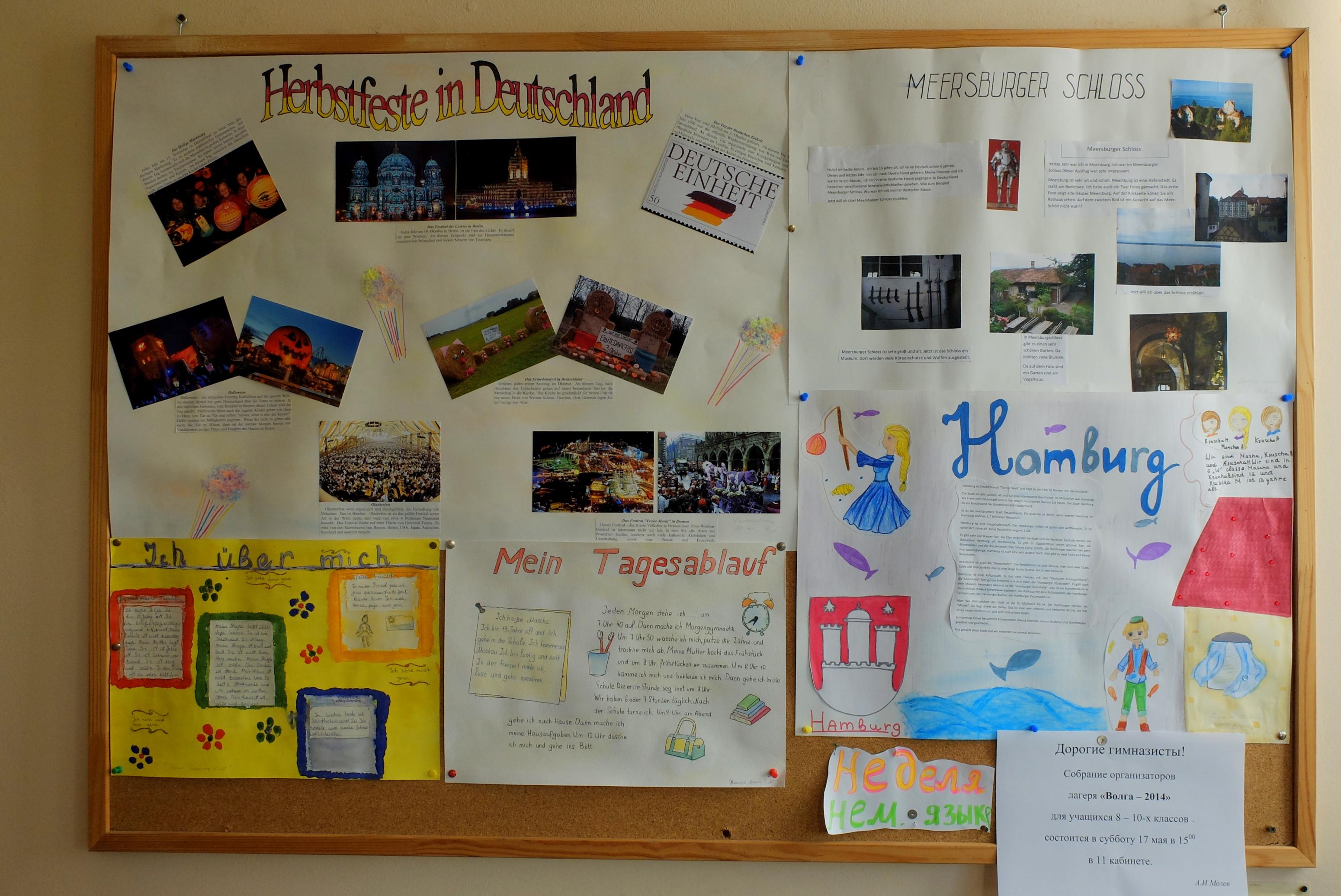 Проекты обучающихся .
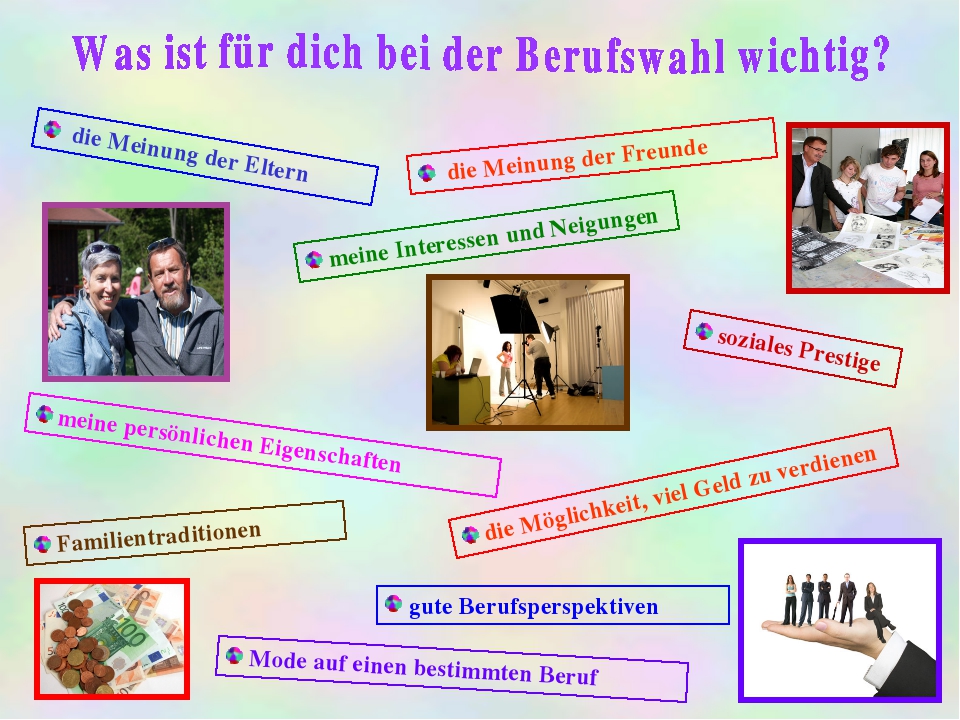 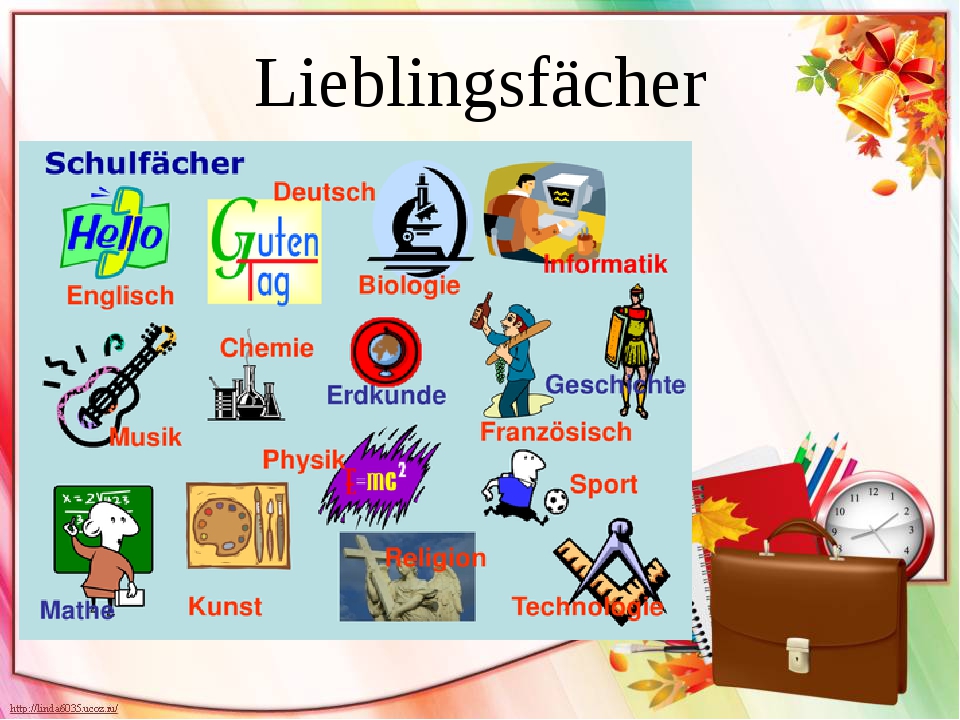 Здоровьесберегающие технологии.
Игровые технологии .
Повышают эффективность преподавания, делают процесс обучения более интересным, способствуют успешному усвоению изученного материала, формируют навыки коллективной работы.
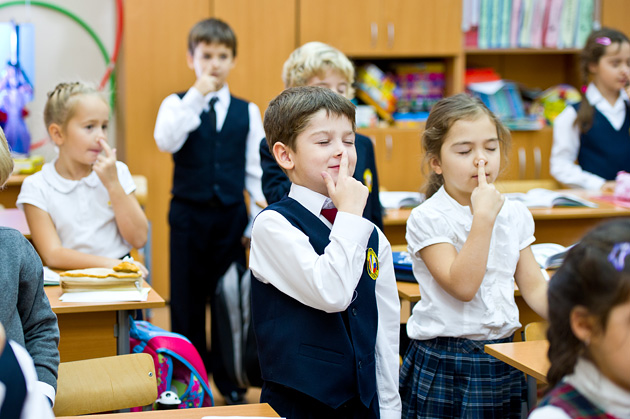 Любимые игры.
«Снежный ком»
«Поле чудес»
«Съедобное, несъедобное»
«Аукцион»
«Лишний стул»
«Счетовод»
«Отгадай, что это?»
ИКТ  технологии.
Возможности использования интернет ресурсов огромны. На уроке учитель вместе с учащимися может решить ряд    дидактических задач: 
 -  формирование и совершенствование языковых навыков и умений чтения, письма, говорения, аудирования;   
  -  расширение активного и пассивного словарей   
  -  приобретение культурологических знаний;
    -формирование культуры общения;
     -формирование устойчивой мотивации познавательной деятельности, 
     -потребности к использованию иностранного языка для целей подлинного общения;
     -формирование навыков работы в группе.
ИКТ технологии открывают возможность к очень интересным способам овладения иностранного языка.
использование языковых тренажеров ;
оnline общение в соцсетях;
оnline тестирование ;
оnline словари;
мультимедийные презентации ;
компьютерные игры по необходимым темам;
мультфильмы с субтитрами на иностранном языке и наоборот ;
видеоуроки и т.д.
Развивающие технологии.
В основе технологии лежат творческие задания  для развития обучающегося:
художественный перевод стихов;
иллюстрированное сочинение;
презентации;
выполнение макетов, поделок;
оформление  и защита рефератов;
составление кроссвордов и т.д.
Творческие работы обучающихся.
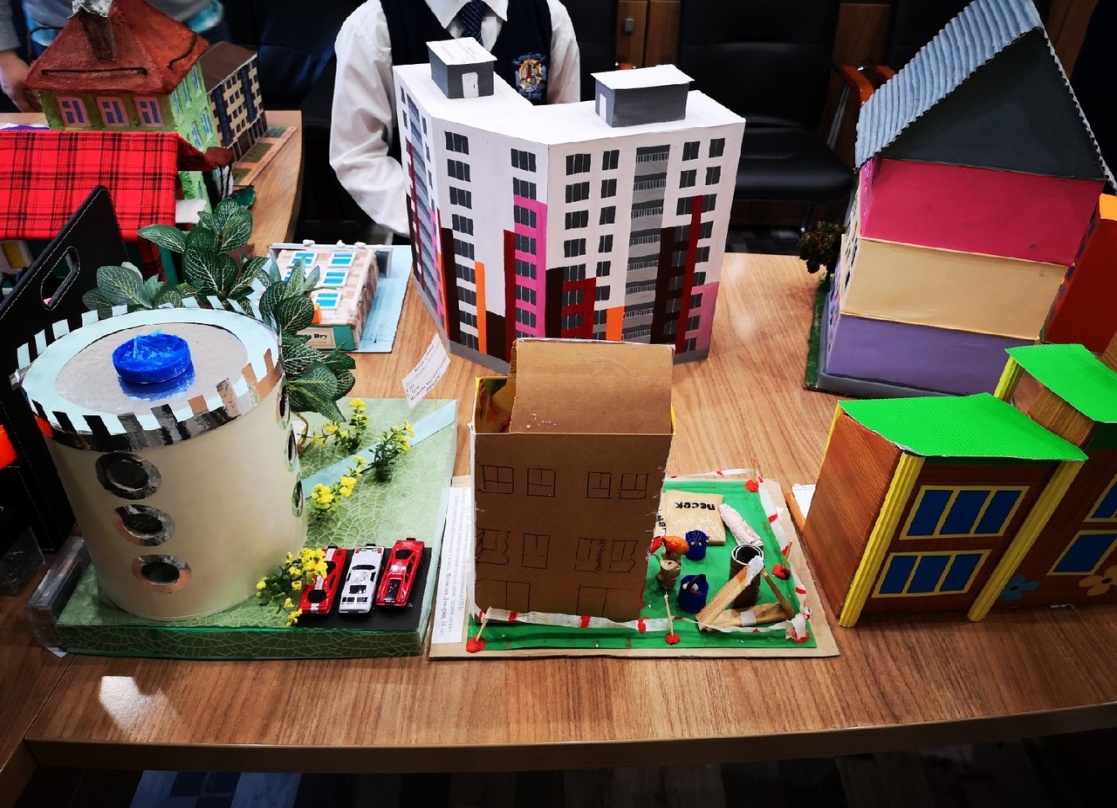 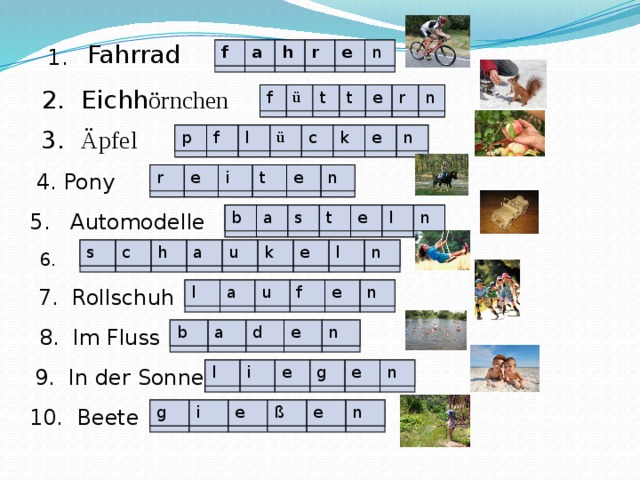 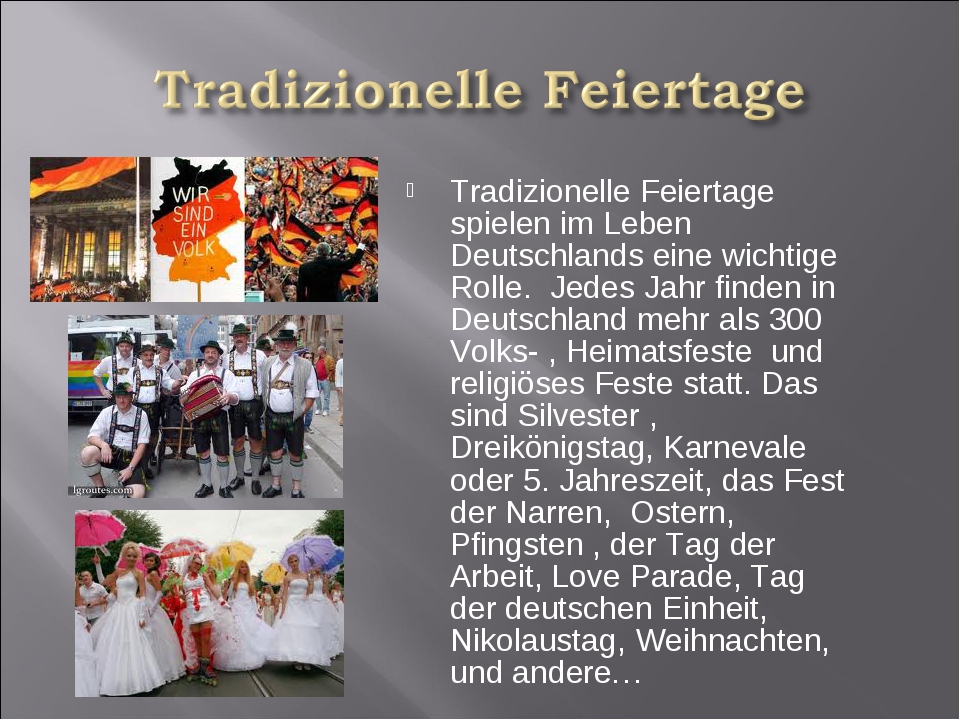 Весна(перевод стихотворения Ф. Зайдель „Der Frühling”).
Что журчит, что шумит, что несется так быстро?
Что сверкает на солнце? Что мерцает в дали?
На вопрос мой ручей прожурчит прозаично:
"Весна, весна, весна в пути! "
 
                                            Что волнует мне кровь, ярким светом струится?
                                              Что же это так чудно звучит?
                                              На вопрос мой шумящая роща ответит:
                                             "Весна, весна, весна в дверь стучит!"
 
                                              Что теплом согревает? Что ликует отрадно?
                                              Что творит на земле чудеса?
                                               И соловушки голос пропоет мне сладко:
                                                "Весна, весна, милый друг, весна!"
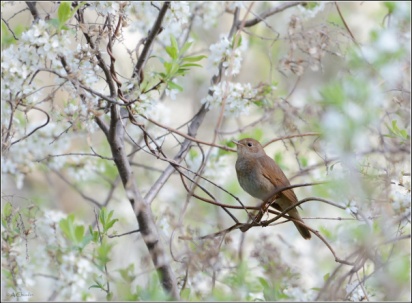